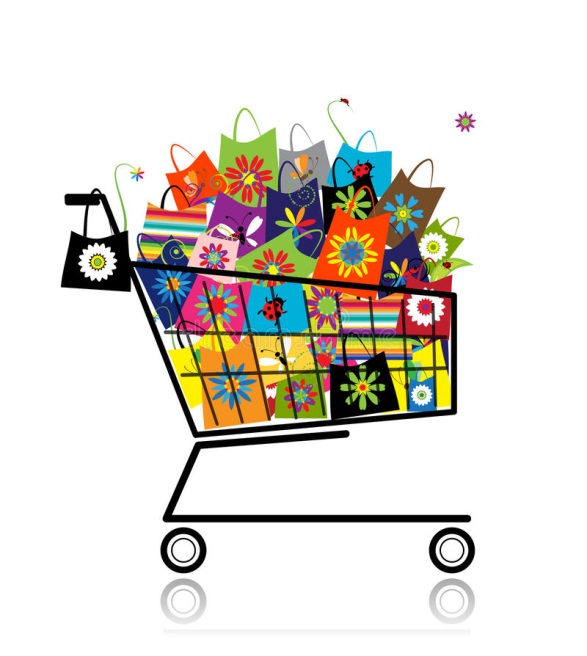 SHOPPING TIME!
Учитель: Степанова Вера Геннадьевна
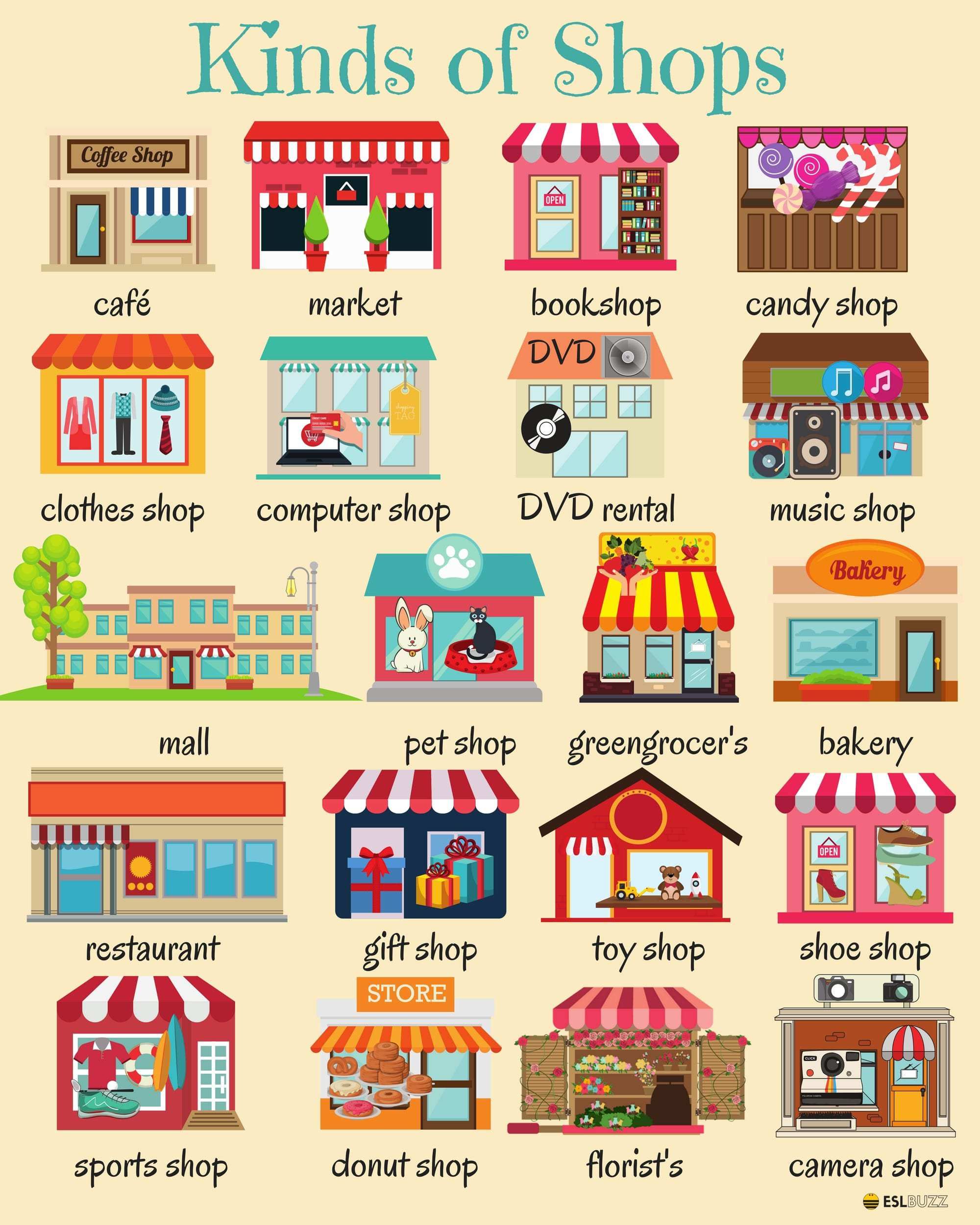 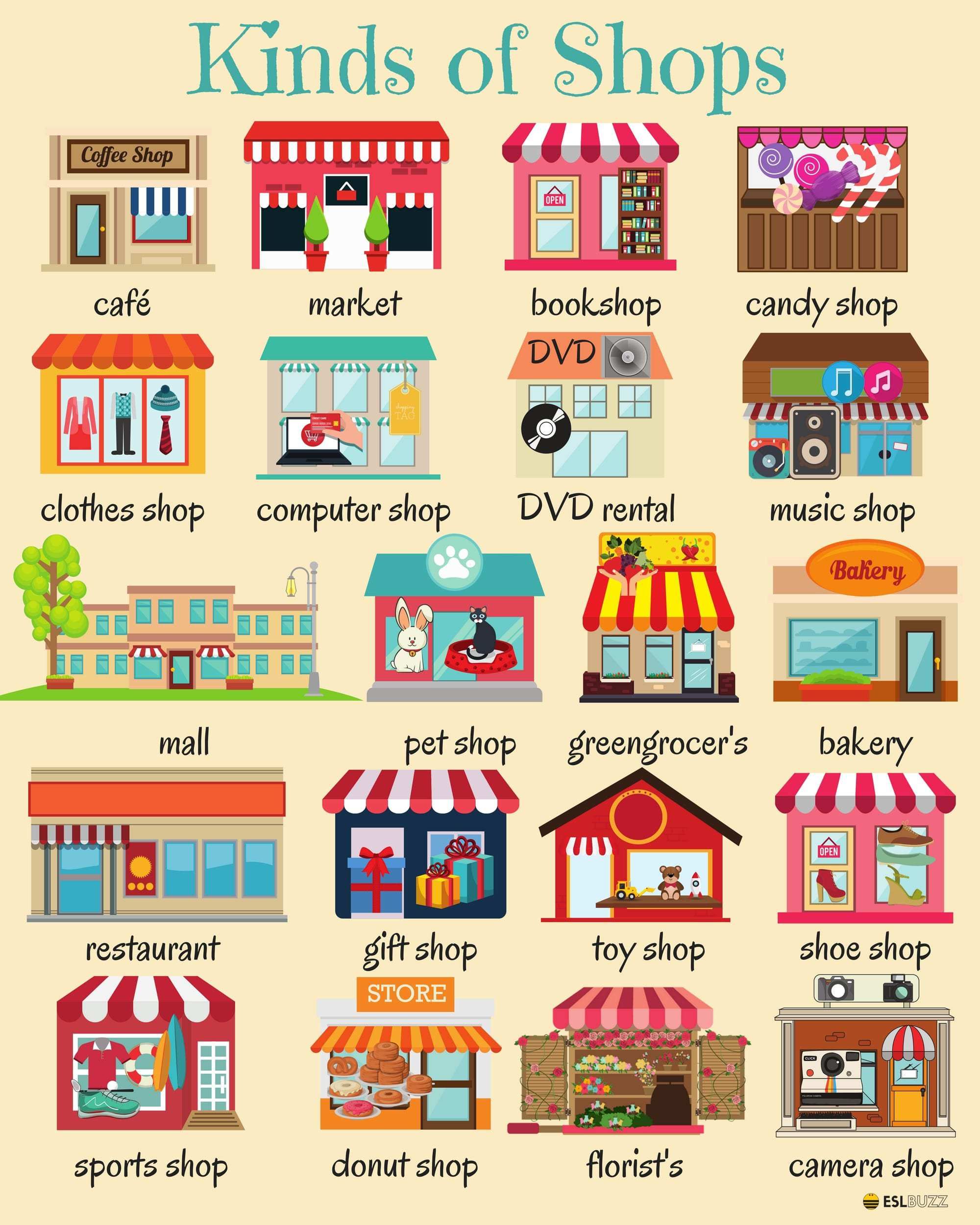 What’s the Russian for ‘butcher’s’?
Match the definitions and the words!
What can you buy at the….?
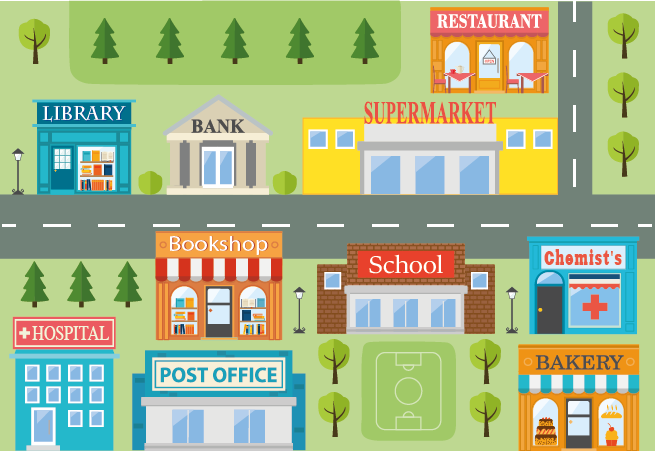 library
 hospital
 post office
 bakery
 school
 restaurant
 bank
1) The ___________  is behind the supermarket.2) The __________ is between the chemist's and the bookshop.3) The ________________ is opposite the chemist's.4) The _______ is to the right of the  in front of the bookshop.5) The _________  is next to the library , to the left of the supermarket.
Match the English phrases and their equivalents
Make  up a dialogue “At the shop”
– It's 260 pounds.
– Ok.
– What size are you?
– I need a dress.
– Oh, thank you.
– How much is it?
– What can I do for you?
– I'm 6.
– Here you are.
– You can try this on.
– It suits you well.
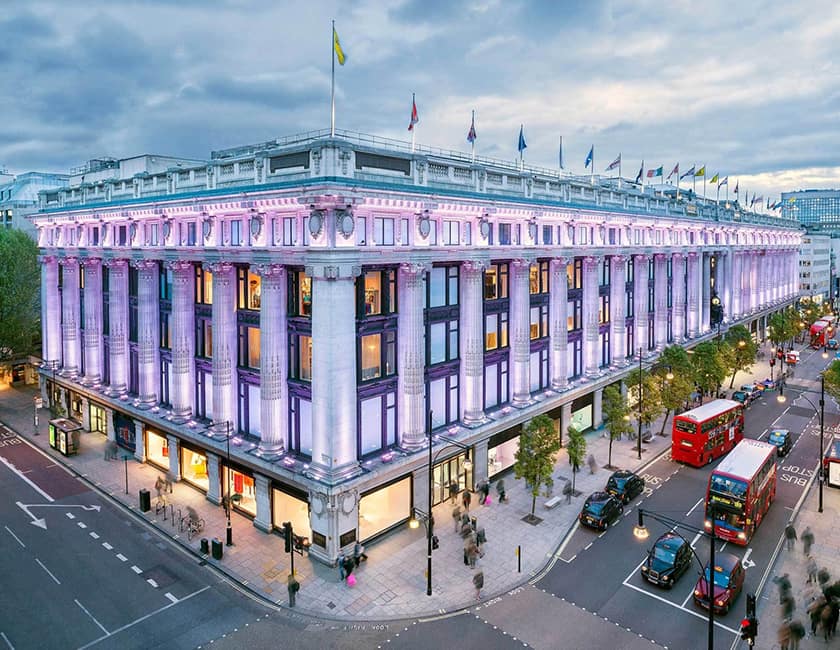 Read the text and choose the true statements.

Selfridges is London's most famous department store and the second largest shop in the UK. It was opened by an American, Gordon Selfridge, in 1909. Today you can’t walk down Oxford Street without noticing its monumental entrance with a statue of the Queen of Time. The shop has six floors of shopping paradise where you can find whatever you need, 11 places to eat, two exhibition halls and lots of different services.  Selfridges is the largest department store in the UK.

1) It was founded by a famous Englishman.
2) It was opened in the early 20th century.
3) It is situated in Oxford Street.
4) There is a statue of the Queen of Time inside the building.
5) There are 6 storeys there.
6) They offer different services there.
Now I know
Types of shops
Departments
Products

Now I can
Make up a dialogue “At the shop”

I learnt about
The most famous department store in the UK